স্বাগতম
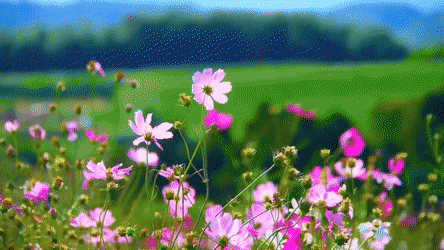 পাঠ  পরিচিতি
শ্রেণিঃ  ৩য় ।         বিষয়ঃগণিত
সময়ঃ ৪০ মিনিট
পাঠশিরনামঃ বাংলাদেশি মুদ্রা ও নোট।
 পাঠাংশঃ বাংলাদেশি টাকা পয়সার যোগ।
শিখন ফল
15.2.1 টাকা পয়সার যোগ ও বিয়োগ করতে পারবে ।
আবেগ সৃষ্টি ওপাঠঘোষনা
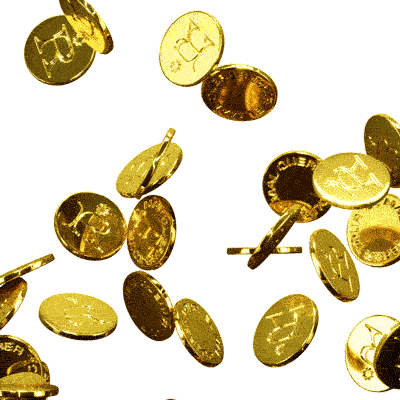 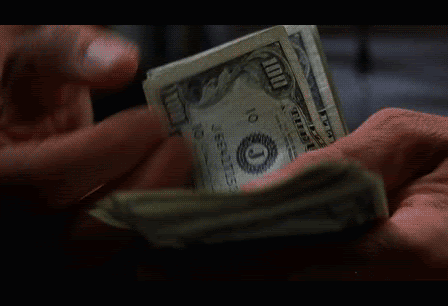 নমুনা টাকা দেখিয়ে বলবো আজ আমরা পড়বো বাংলাদেশি টাকা পয়সার যোগ।
শিখন শেখানো কাযাবলী
১।বাস্তব নমুনা টাকা দেখিয়ে ও তাদের হাতে দিয়ে
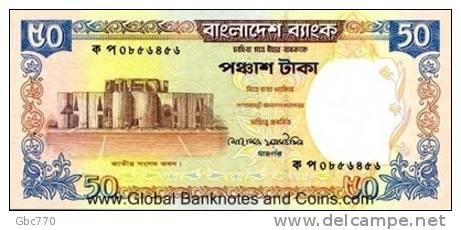 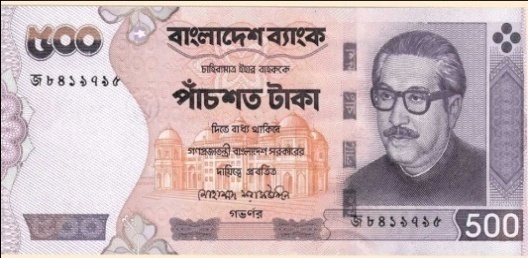 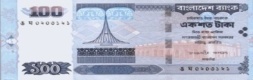 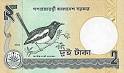 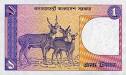 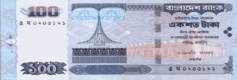 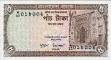 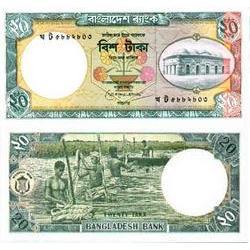 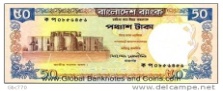 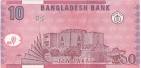 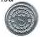 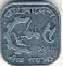 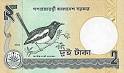 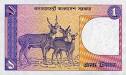 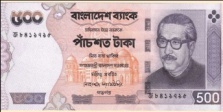 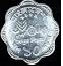 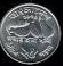 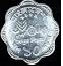 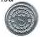 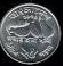 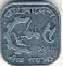 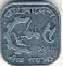 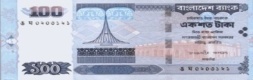 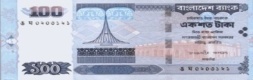 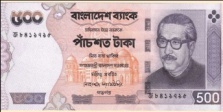 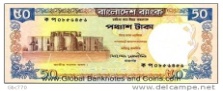 ৭৬৩টাকা৪৬পয়সা
৩১৮টাকা৪১পয়সা
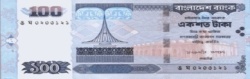 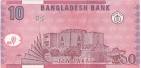 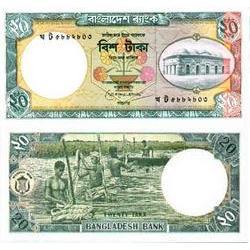 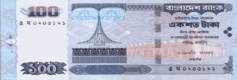 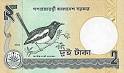 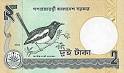 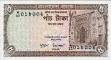 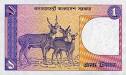 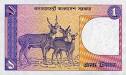 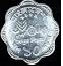 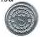 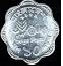 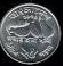 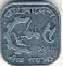 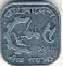 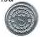 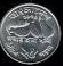 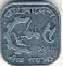 ৭৬৩টাকা ৪৬পয়সা
৩১৮টাকা ৪১পয়সা
১০৮১টাকা ৮৭পয়সা
১০৮১টাকা ৮৭পয়সা
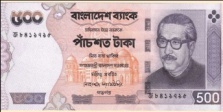 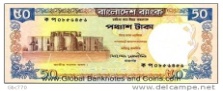 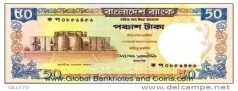 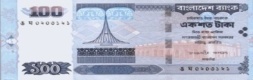 ৭৭৩টাকা৫৬পয়সা
২৬৮টাকা৯১পয়সা
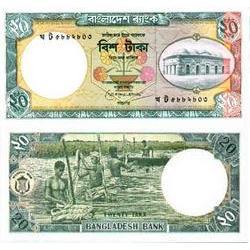 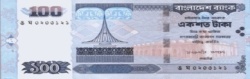 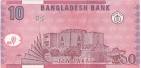 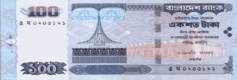 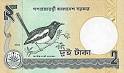 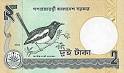 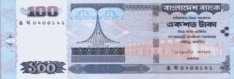 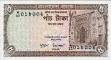 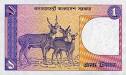 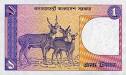 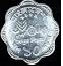 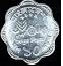 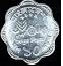 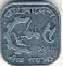 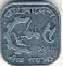 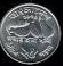 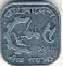 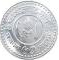 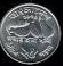 ৭৭৩টাকা৫৬পয়সা
২৬৮টাকা৯১পয়সা
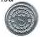 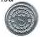 ১০৪১টাকা ১৪৭পয়সা
১০৪১টাকা ১৪৭পয়সা
দলীয় কাজ
ক দলীয় কাজ:
দুই প্যাকেট টাকার নমুনা দিয়ে তা একত্রে বা যোগ করে কত তা বলতে বলব।
খ দলীয় কাজ:
দুই প্যাকেট টাকার নমুনা দিয়ে তা একত্রে বা যোগ করে কত তা বলতে বলব।
মূল্যয়ন
১। ২৫ টাকা ৬৪ পয়সা + ৩৭ টাকা ২৮ পয়সা
২। ৭৪ টাকা ৪৯ পয়সা + ৩৬ টাকা ৯৫ পয়সা
৩। ৩৮৭ টাকা ৮১ পয়সা + ২৫০২ টাকা ৭৪ পয়সা
সবাইকে ধন্যবাদ
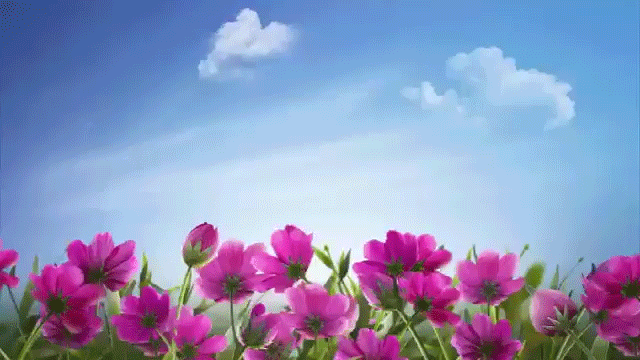